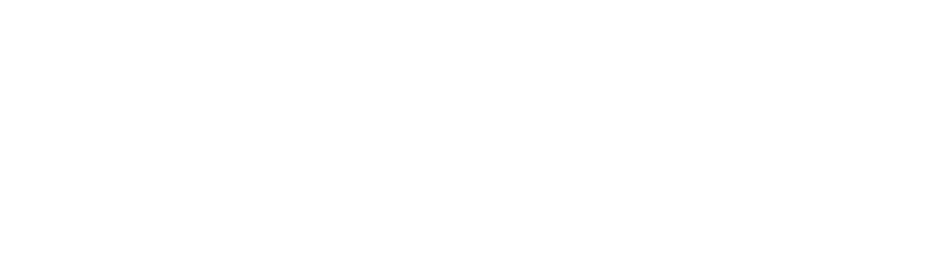 The Business Plan
The business Canvas - Explanation and Examples
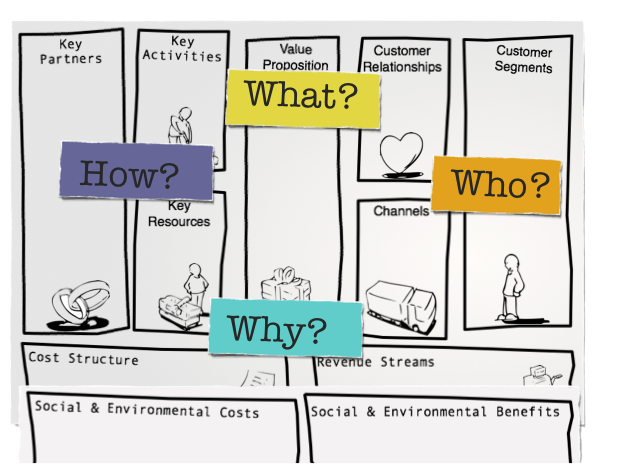 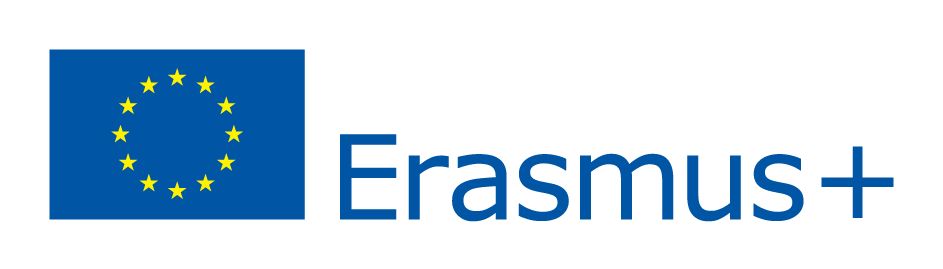 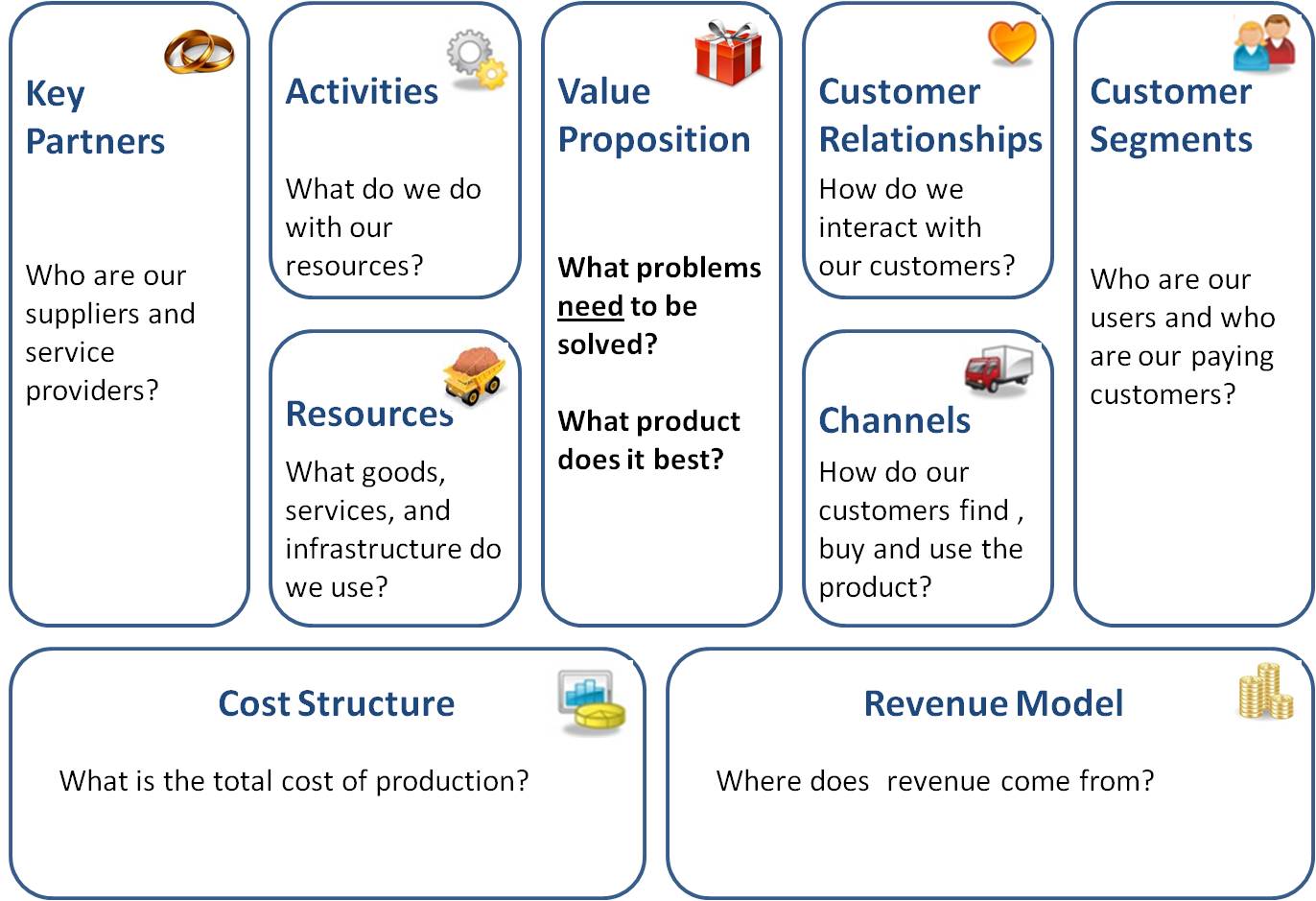 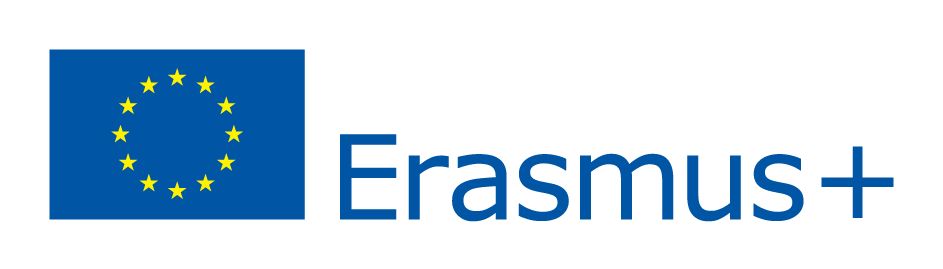 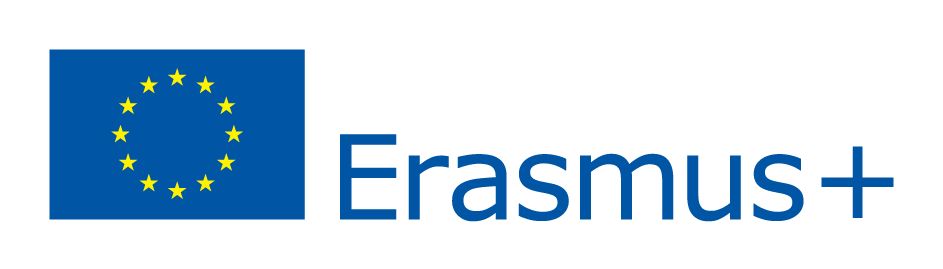 Click below to open the link
The business canvas
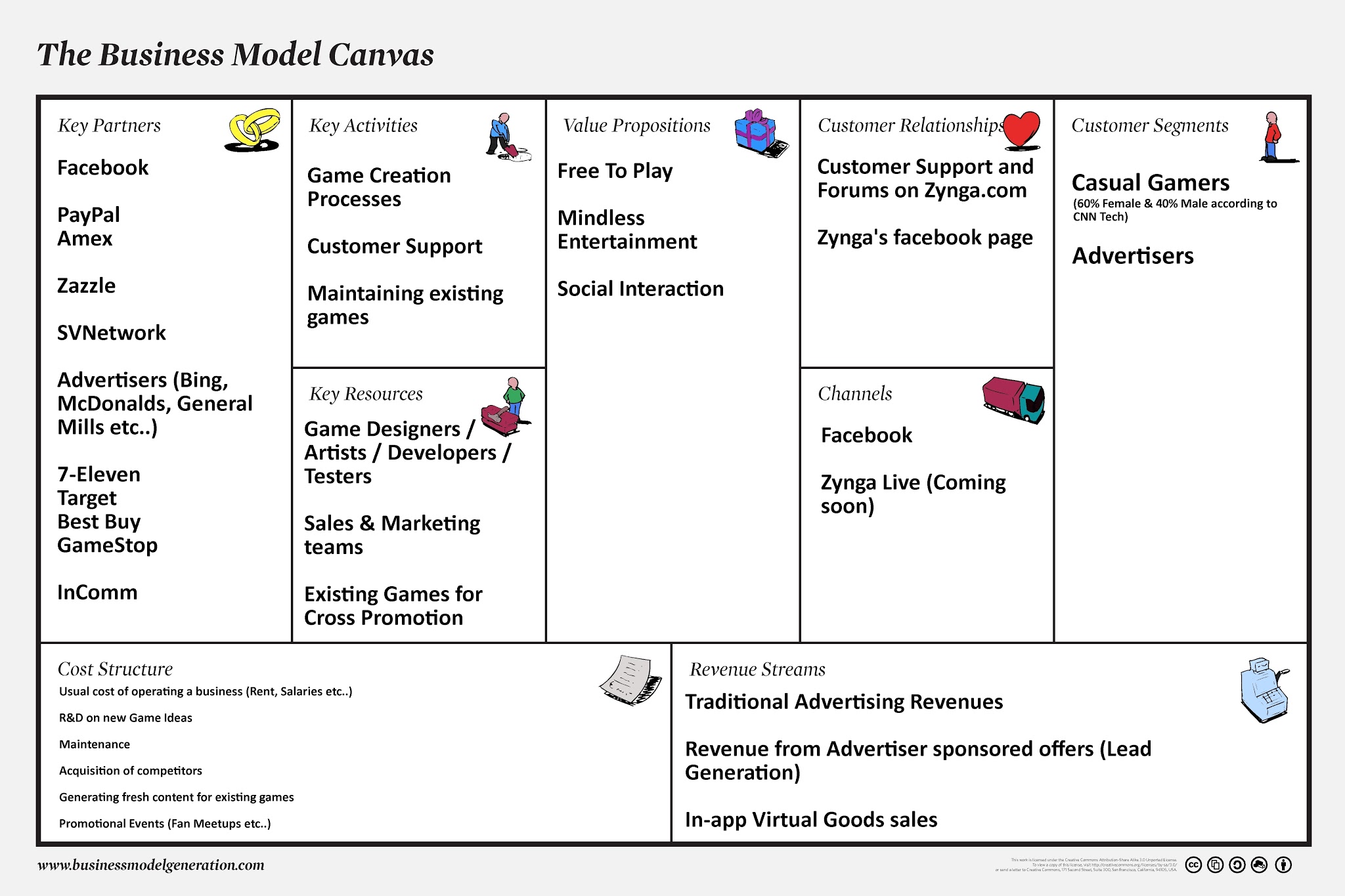 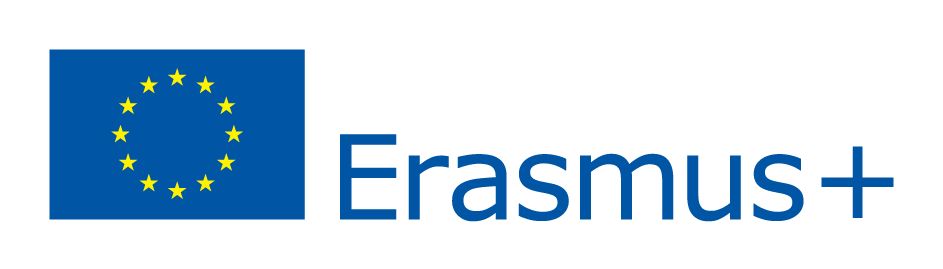 Zynga.com
 example
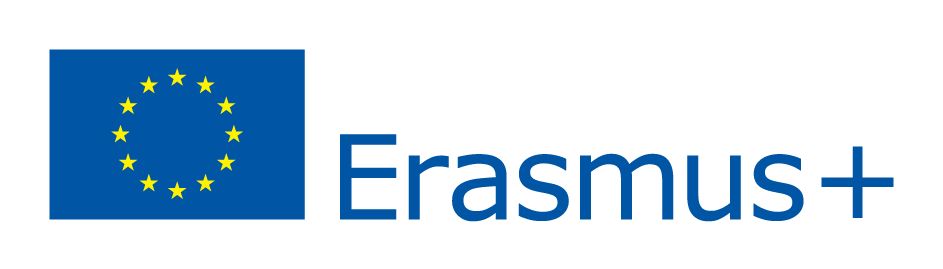 Click below to open the link to the videos
The Nespresso Example
Summary